Planning policy, legal and regulatory framework
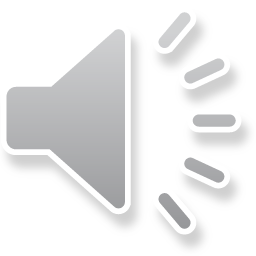 Learning outcomes
By the end of this lesson, students will:
 Understand planning policy, legal and regulatory framework.
Know the examples of the identified legal frameworks
Understand the role of the planning policy, legal and regulatory framework in displacement
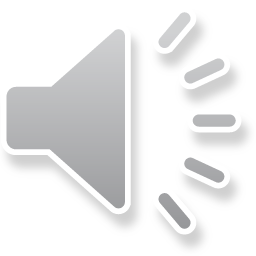 Content
Understanding planning policy, legal and regulatory framework.
Examples of the identified legal frameworks
The role of the planning policy, legal and regulatory framework in displacement
Conclusion
References
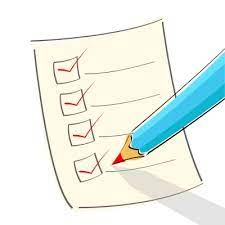 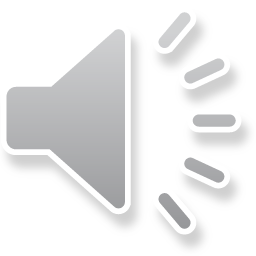 Understanding planning policy, legal and regulatory framework
In displacement and resettlement, planning policy, legal and regulatory framework is of paramount importance for a successful and effective resettlement. 

This process details the resettlement decisions, the plans of action to be undertaken as well as regulates its procedures and achievement.

This is important to prevent things from going the wrong directions.
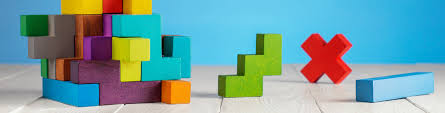 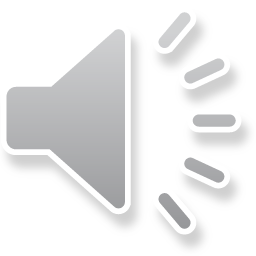 Examples of the identified legal frameworks
First, the legal framework on IDPs Law 387 of 1997 which  was the first in Colombia to address internal displacement. That it is a comprehensive instrument that provides for IDPs’ protection, assistance, and socio-economic stability, return and the inhibition of new displacement. 
The framework recognises displacement as a major issue;
Details the rights of the displaced;
Signposts them to the institutions responsible for assisting them (Global Protracted displacement, Odi case studies, 2015).
Second, the Legislation that supports IDPs’ livelihoods and self-reliance Article 17 of Law 387. This focuses on the socioeconomic balance and call on the government to take the necessary measures to ensure sustainable conditions for the IDPs while having durable solutions in mind and these measures can be medium and long-term measures. Notably, it was noted that the framework specifies that 
IDPs should have access to housing;
Access to social services such as health care and education, income-generation projects, micro-enterprise programmes and training.
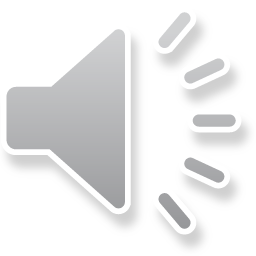 The role of the planning policy, legal and regulatory framework in displacement and resettlement
To implement a joint, impartial and rapid risk assessment to identify and prioritize the assistance required for the IDPs and the refugees
To provide adequate resources, without prejudice to official development assistance, for national and local government authorities and other service providers in view of the increased needs and pressures on social services.. (IDMC, 2019)
A lack of resettlement planning and a framework as a guide constitutes challenges and creates several risks (Homeless Link, 2013).
Ensure close cooperation and joint planning between humanitarian, development actors and other relevant actors
Ensure that adequate supports are provided to  the local civil society partners that contribute to humanitarian responses
It helps to ensure that services and assistance are delivered to the right people appropriately. These services includes: public authorities for health, education, social services and child protection
Please see the 2018 Comprehensive Refugee Response Framework (CRRF) document enlisted (as recorded n IDMC, 2019)
It helps to reduce the impacts of forced displacement
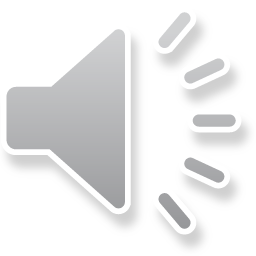 Conclusion 

It can be stated that these frameworks are clear on displacements, the rights of the IDPs, the institutions that handles the humanitarian services and the durability of the offers and solutions provided to the displaced. 
However, considering the severity and frequencies of displacement recently, these frameworks need to be updated to suit the current displacement situations and resettlement needs.
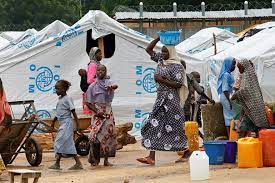 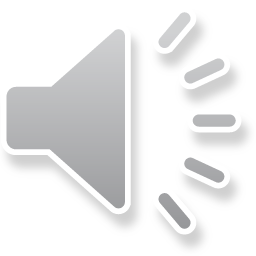 References
Global Protracted displacement, Odi case studies (2015). Protracted displacement Uncertain paths to self-reliance in exile; Annex 8 - Case studies: Colombia, Darfur, Jordan and Uganda. Available at: https://www.internal-displacement.org/sites/default/files/inline-files/201509-global-protracted-displacement-odi-case%20studies.pdf. Assessed on: 12/01/2022.

Homeless Link (2013). Effective Action - RESETTLEMENT FROM HOMELESSNESS SERVICES. Resettlement Document. Available online at: https://www.homeless.org.uk/sites/default/files/site-attachments/Resettlement%20guidance.pdf. Assessed on: 17/01/2022.

IDMC (2019). URBAN INTERNAL DISPLACEMENT: RISK, IMPACTS AND SOLUTIONS. Available online at: https://www.internal-displacement.org/global-report/grid2019/downloads/report/2019-IDMC-GRID-part3.pdf. Assessed online on: 12/01/2022.
.